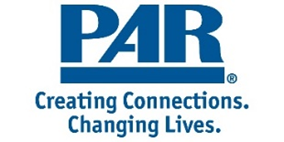 Iowa Gambling Task™, Version 2 (IGT™2)Antoine Bechara, PhD
Overview
The IGT2 is a computerized assessment that assists in the evaluation of decision making. 
The software tracks the examinee’s selection of advantageous and disadvantageous cards from four decks and is ideal for assessing patients who exhibit poor decision-making skills in the presence of otherwise normal or unaffected intelligence because of head injury or insult or any other condition thought to affect the function of the prefrontal cortex.
Features a real-time gambling task that resembles real-world situations. 
The task factors reward and punishment. 
Two export formats are available, enabling flexibility with data management. 
Administration
Appropriate for ages 8-79 years.
It takes 5-10 minutes to administer the IGT2.
Instructions can be found on a laminated card that is included in the IGT2 kit. These instructions can also be printed using the software. 
To access the instructions in the software, choose Help > Administrations. 
The examiner should be present at all times during administration of the IGT2. 
Presence of the examiner in the room provides a social context that is important for performance; without the examiner’s presence, the examinee may perform differently. 
If the starling amount of cash or currency has been altered, the examiner must alter the instructions to reflect the correct amount and/or currency type. 
Scoring and Reporting
The IGT2 produces a Total Net Score and net scores for each block of 20 cards/trials.
In addition, you can examine the total number of cards selected from each deck and the total amount of money won. 
A trial-by-trial table displays deck choice, amount won, amount lost, total money, and time for each trial.
The examiner can generate can generate a score report after an examinee has completed the on-screen administration of the IGT2 by clicking on the View Report button.
Applications
Ideal for assessing patients who exhibit poor decision-making skills in the presence of otherwise normal or unaffected intelligence because of a condition thought to affect the function of the prefrontal cortex.
Made for individuals ages 8-79 years
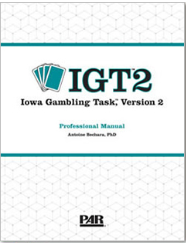 Reliability, Validity, and Norms
The WCST has been used extensively in clinical and research applications as a measure of executive function. 
Clinical groups investigated have included subjects with focal and diffuse brain damage, seizure disorders, Parkinson’s disease, multiple Sclerosis, and psychiatric disturbances such as schizophrenia. 
Interscorer agreement was found to be excellent for both the standard scoring instructions and for standard scoring instructions with supplemental material.